Surface chemistry
Sami Franssila, 
With material from Mikko Ritala, 
University of Helsinki
Surface energy
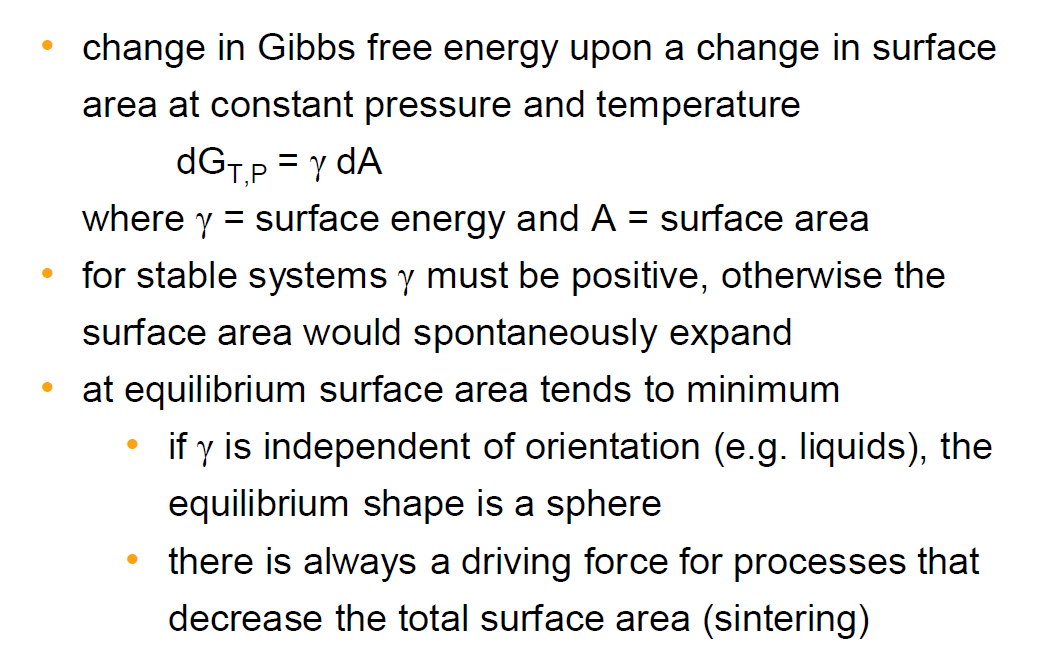 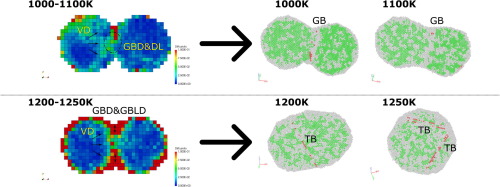 Seong et al: Dominant mechanisms of the sintering of copper nano-powders, 2016
Surface tension
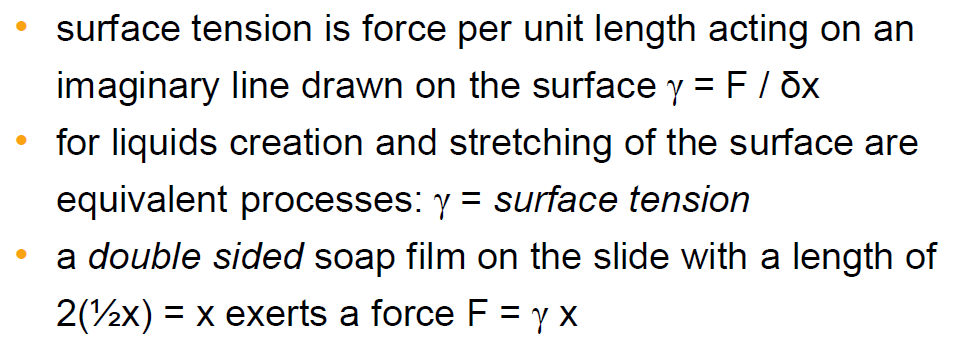 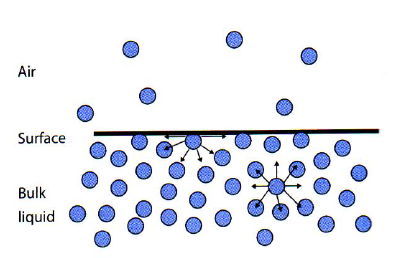 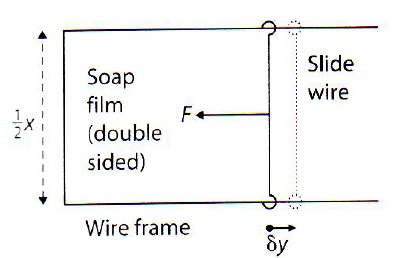 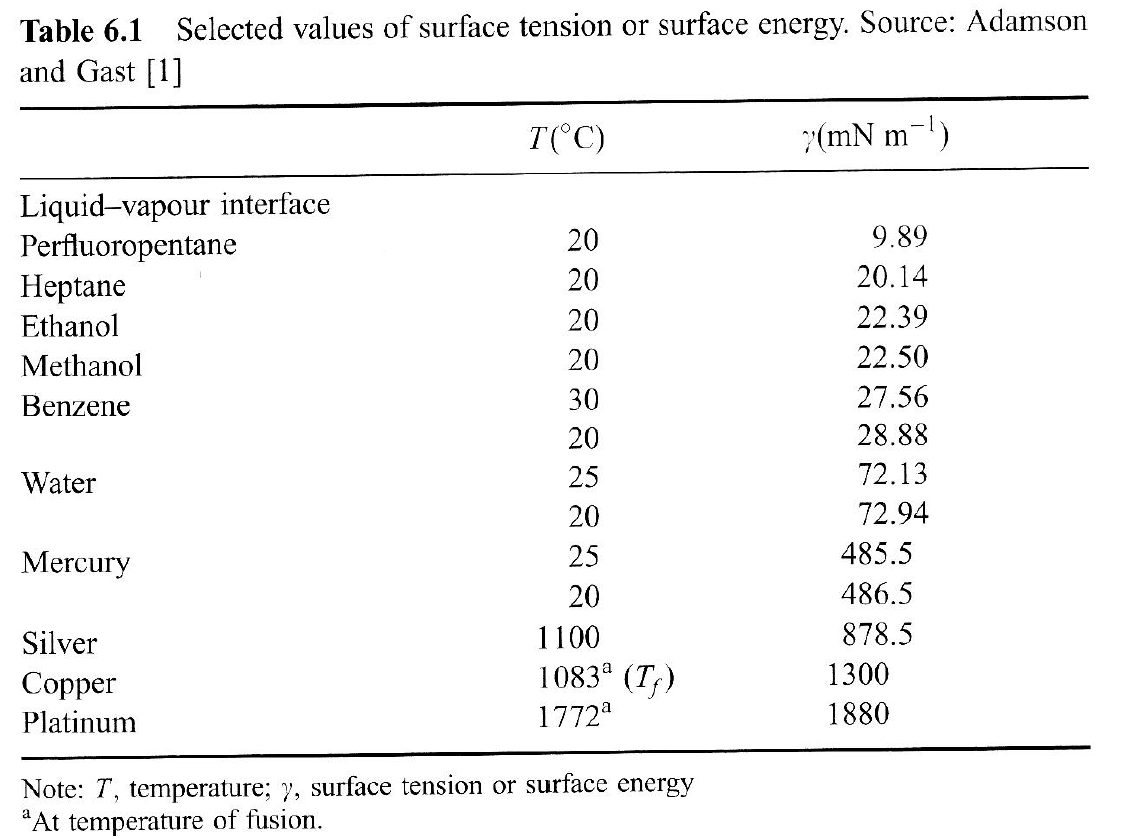 Surface energy of solids
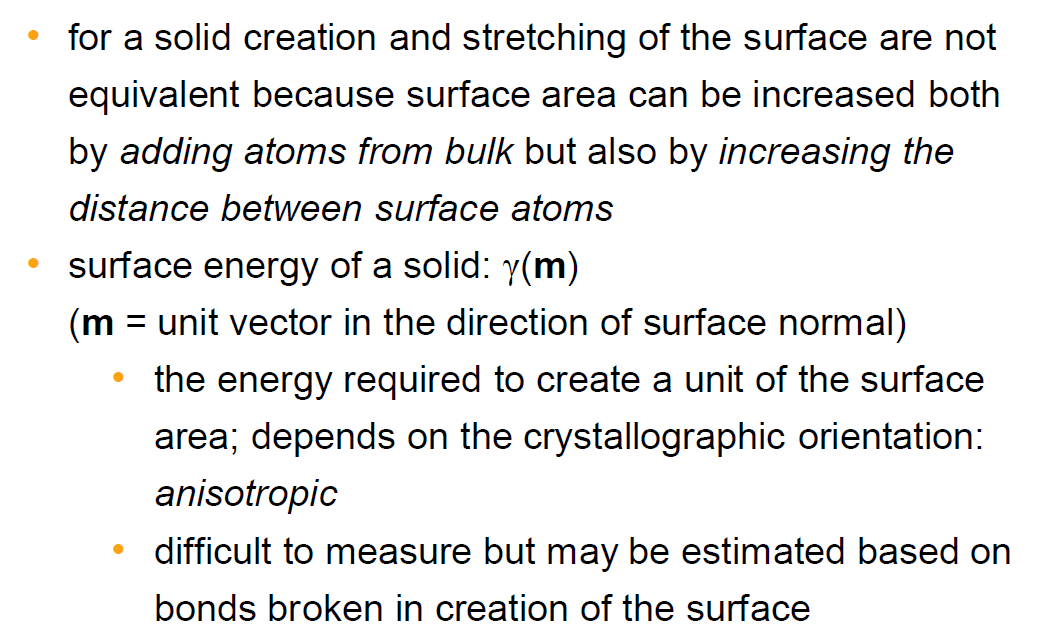 Estimating surface energy
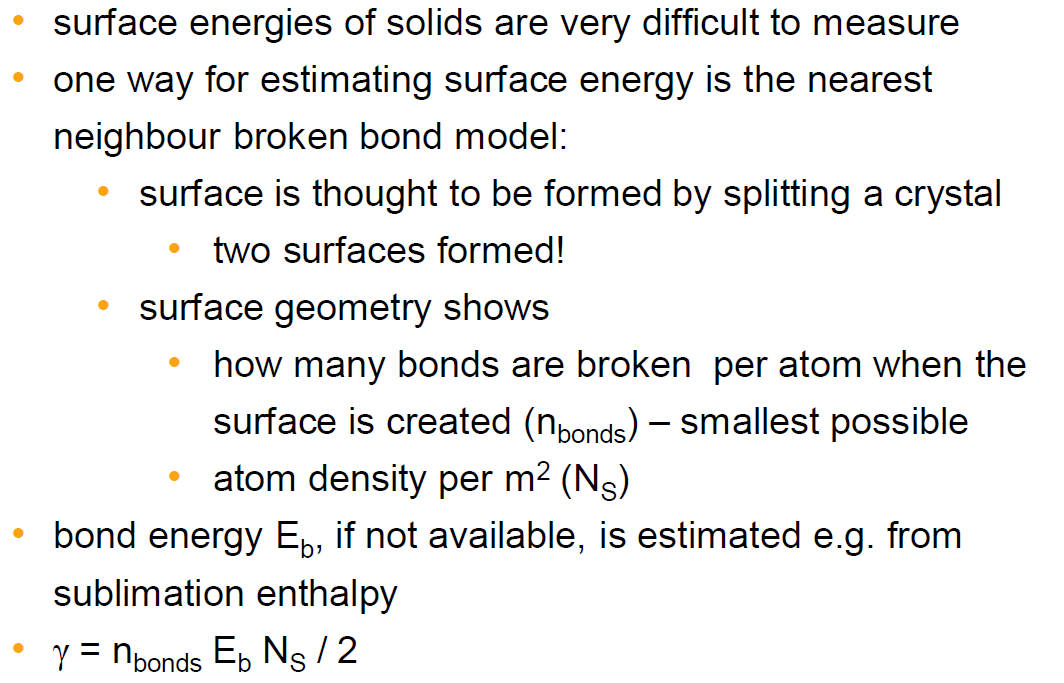 Silicon surface energy
Silicon atom surface density, ca. 1015 cm-2, and hydrogen bond energies, 25-40 kJ/mol, which translate to ca. 200-350 mJ/m2.
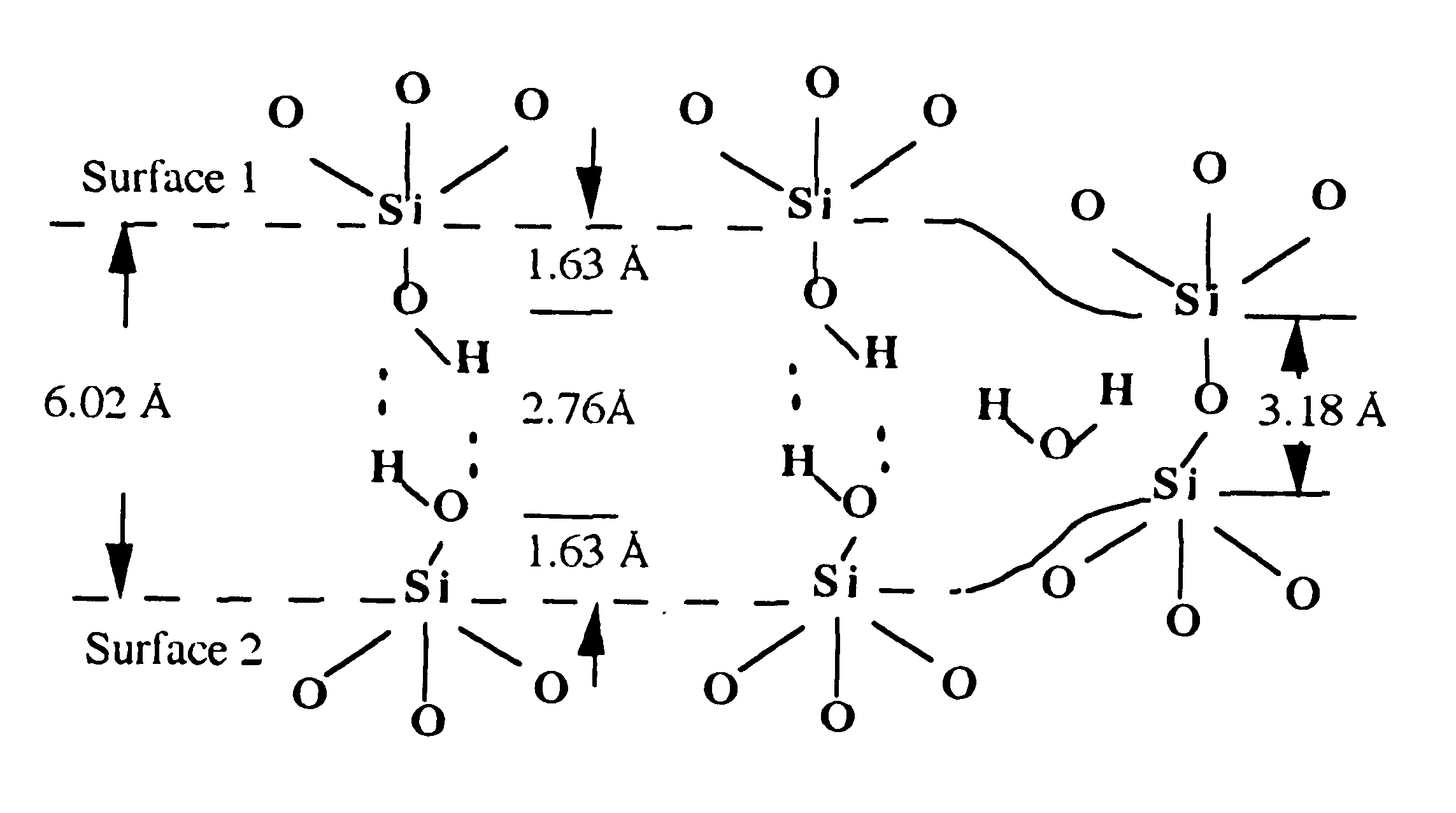 Tong, Q.-Y. & U. Gösele: Semiconductor Wafer Bonding, John Wiley & Sons, 1999
Surface energies calculated from Si – O bond energies (4.5 eV/bond or 430 kJ/mol) translate to ca. 3000 mJ/m2.
Surface energy of metals
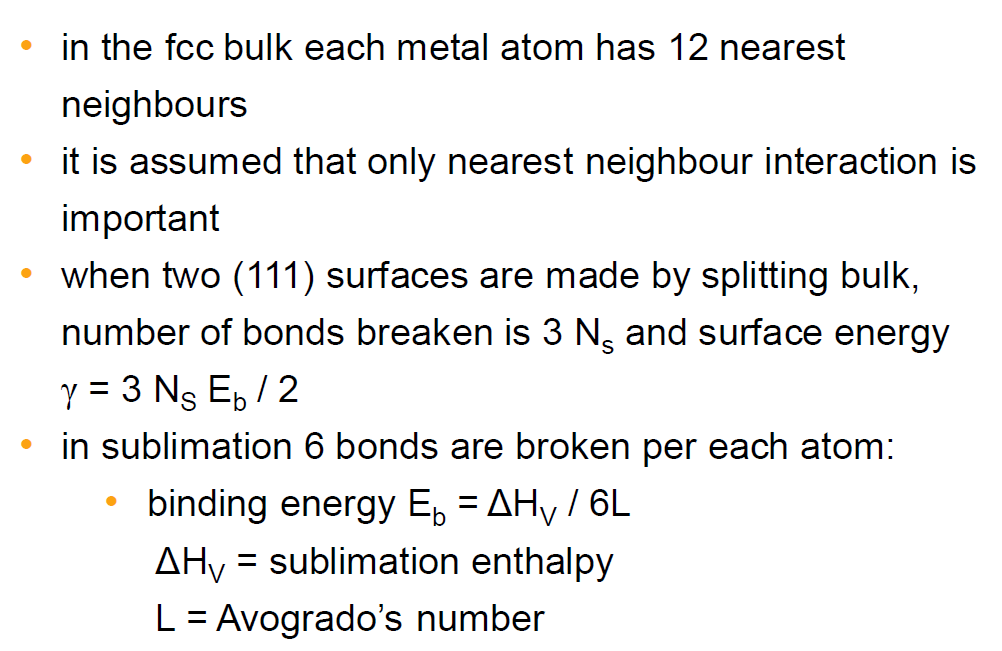 Surface energy of metals (2)
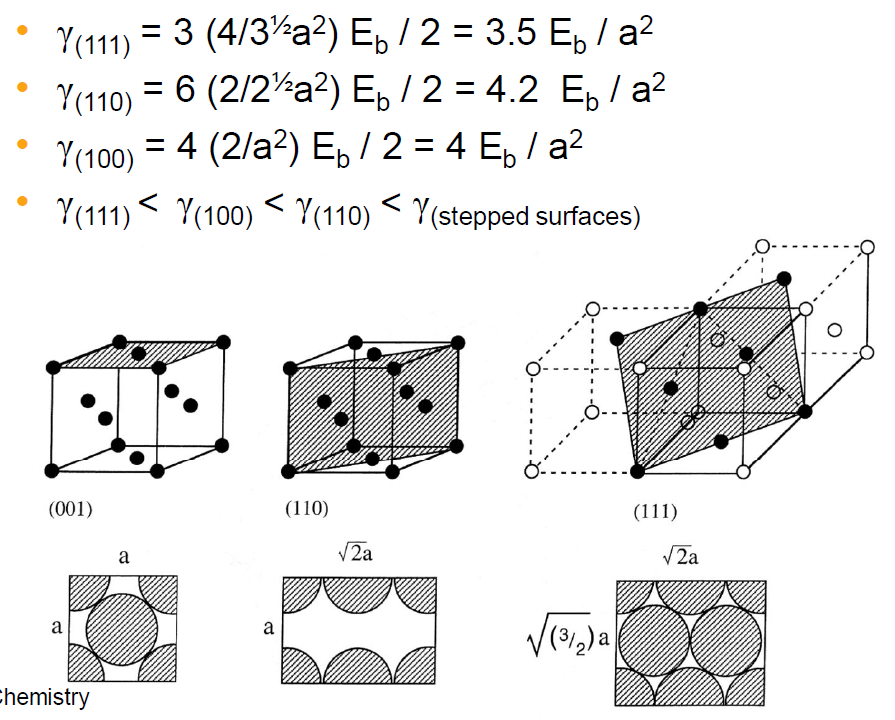 Rule of thumb:
-stabilty comes from high surface atom density and high coordination number.
Surface energy vs. melting point
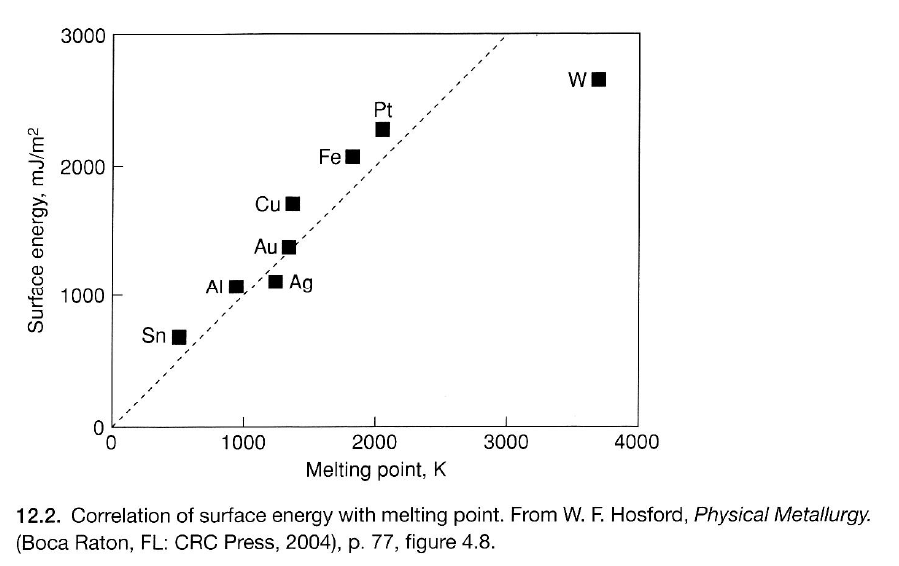 Bond strength determines both.
Silicon surface termination
a) Negatively charged oxygen attracts positively charged H+
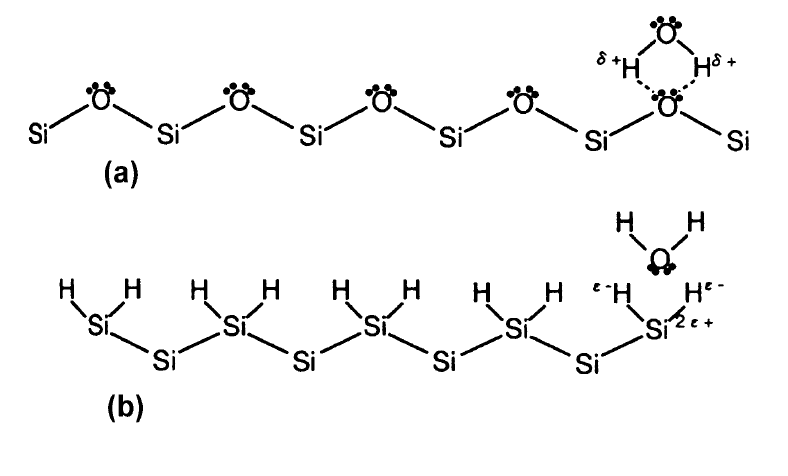 b) Negatively charge H+ repels negatively charged oxygen
Hattori, T. (ed.): Ultraclean surface processing of silicon wafers,
Modifying surface chemistry
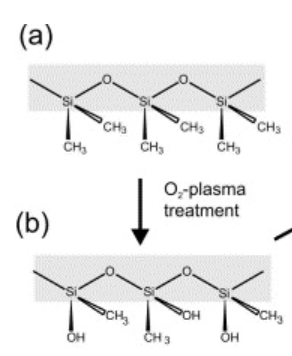 Methyl-terminated, -CH3
Hydrophobic




Oxygen plasma treatment turns some methyl groups to hydroxyl OH-, groups
 hydrophilic
SAMs(Self-assembled monolayers)
time
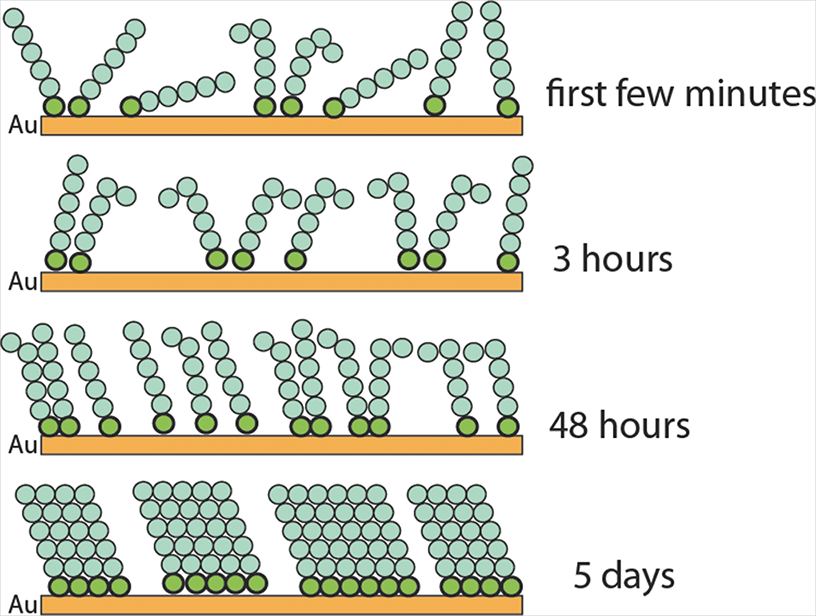 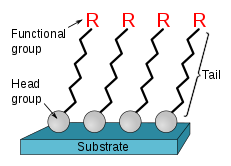 Either in liquid phase or gas phase deposition.
Silane-SAM
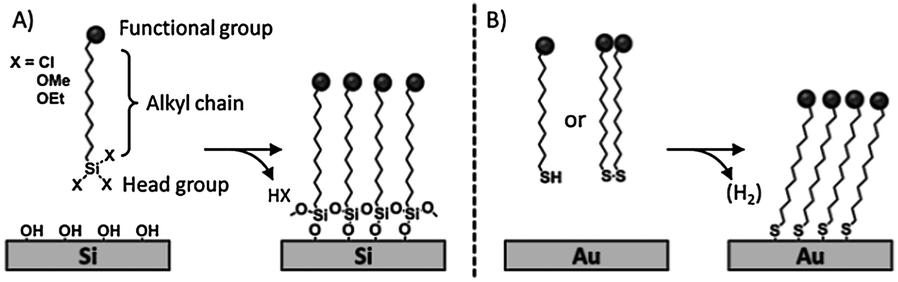 Self-cleaning mirrors/windows
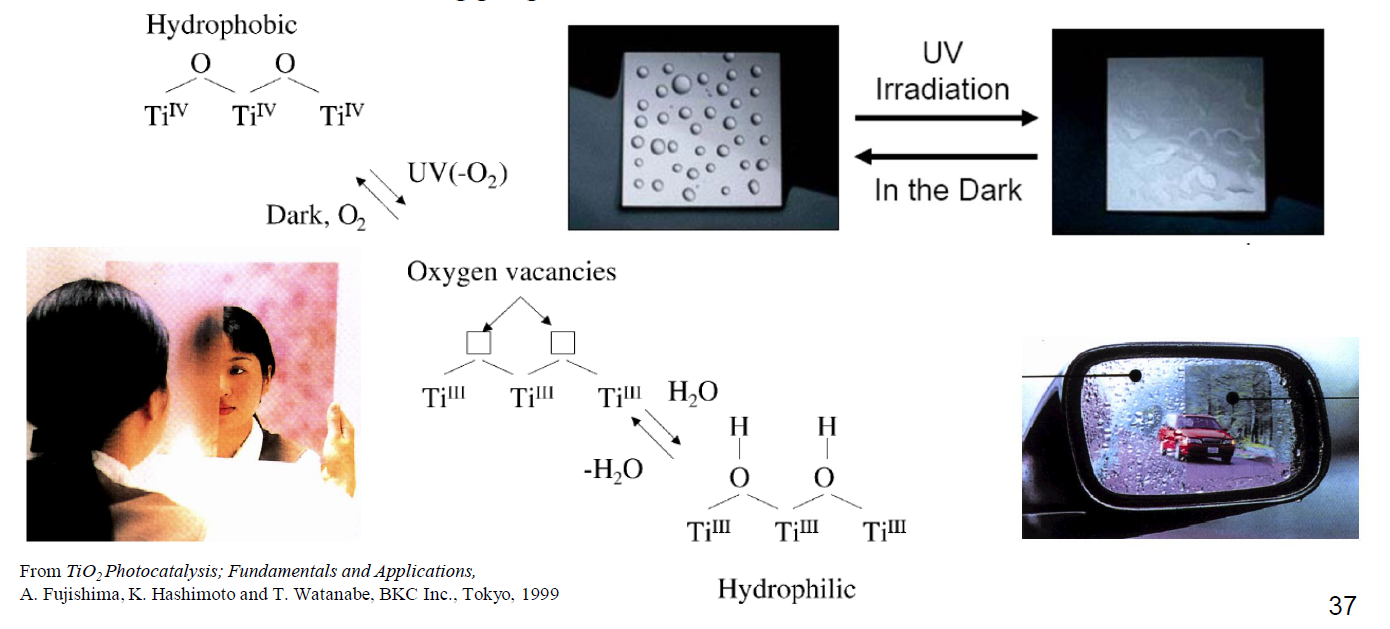 Adsorption
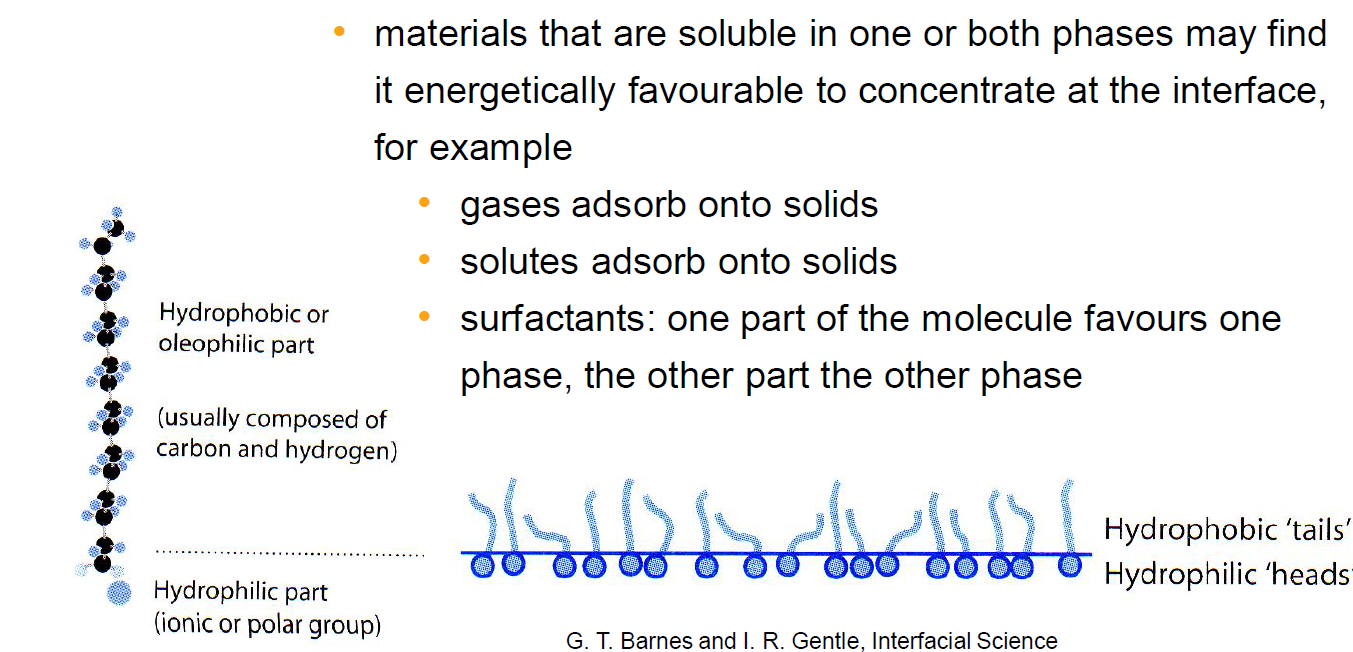 Atoms hitting the surface may:
1. Bounce back
-elastic scattering without energy loss
-inelastic scattering with energy loss

2. Stay on surface
-by weak interaction: physisorption
-by strong interaction: chemisorption

3. Act on surface:
-surface diffusion
-surface reactions
-desorption
Adsorption concepts
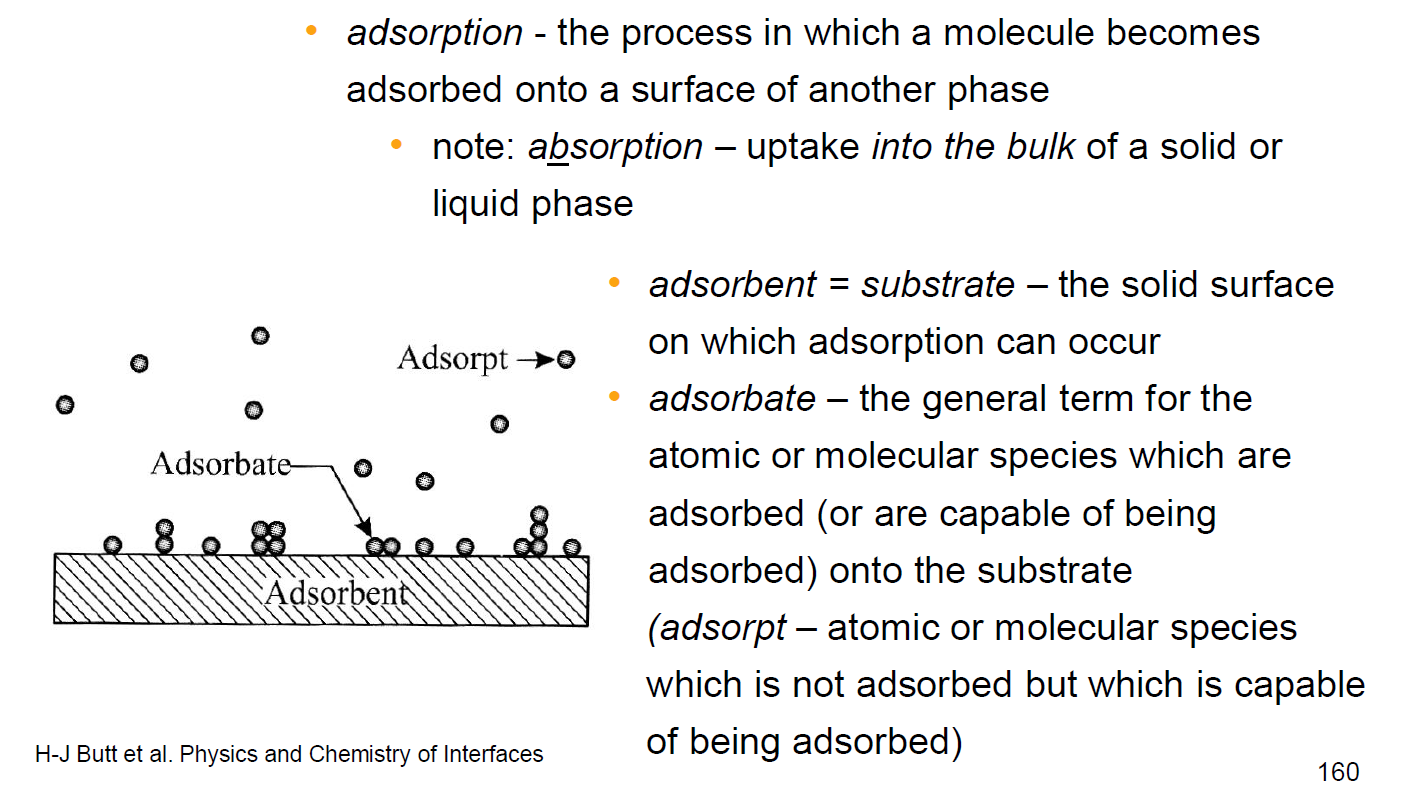 Coverage Θ
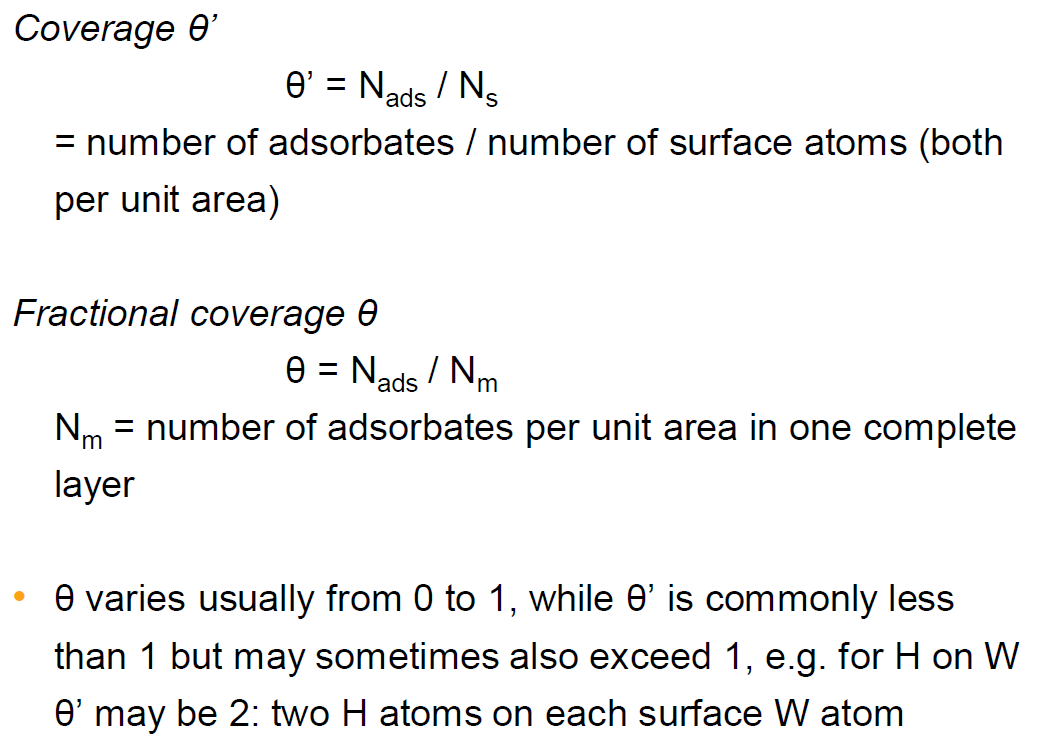 Adsorbate fate on surface
-move around by surface diffusion
-fragment
-react with substrate
-react with co-adsorbed specie
-react with gas phase specie
-desorb
Products may be volatile and desorb; or form film on surface
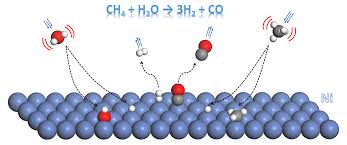 http://staff.ustc.edu.cn/~bjiangch/research.html
Reactive adsorption
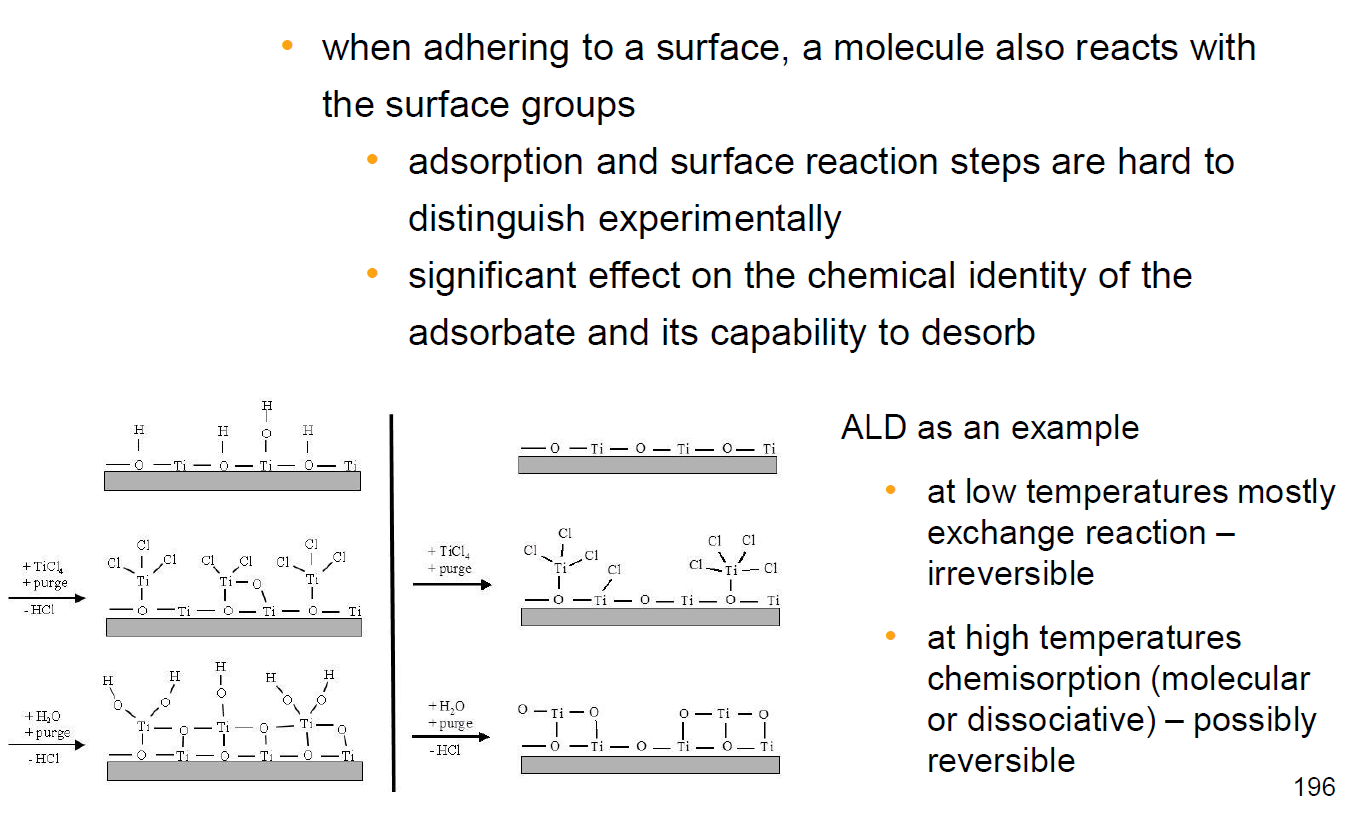 Physisorption
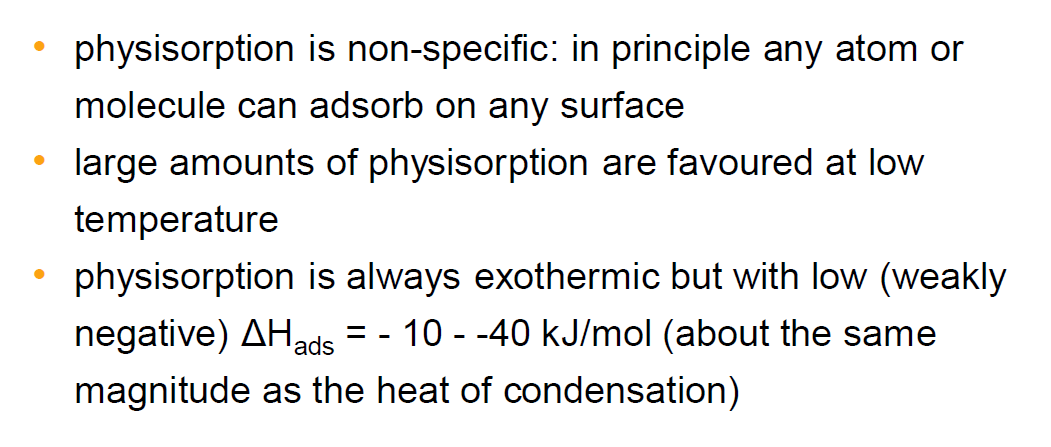 Xenon atoms physisorbed
Each xenon atom appears as a 1.6-A-high bump on the surface,
“…use of the STM at low temperatures (4 K) to position individual xenon atoms on a single-crystal nickel surface with atomic precision.

The tip of an STM always exerts a finite force on an adsorbate atom. This force contains both Van der Waals and electrostatic contributions. By adjusting the position and the voltage of the tip we may tune both the magnitude and direction of this force. This, taken together with the fact that it generally requires less force to move an atom along a surface than to pull it away from the surface, makes it possible to set these parameters such that the STM tip can pull an atom across a surface while the atom remains bound to the surface.”
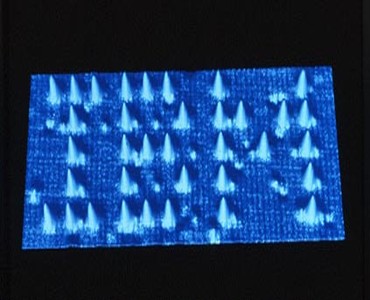 The xenon atoms are spaced on a rectangular grid which is four nickel unit cells long horizontally and five unit cells long vertically, corresponding to 14 x 12.5 A.
Eigler & Schweitzer, Nature 1990
Chemisorption
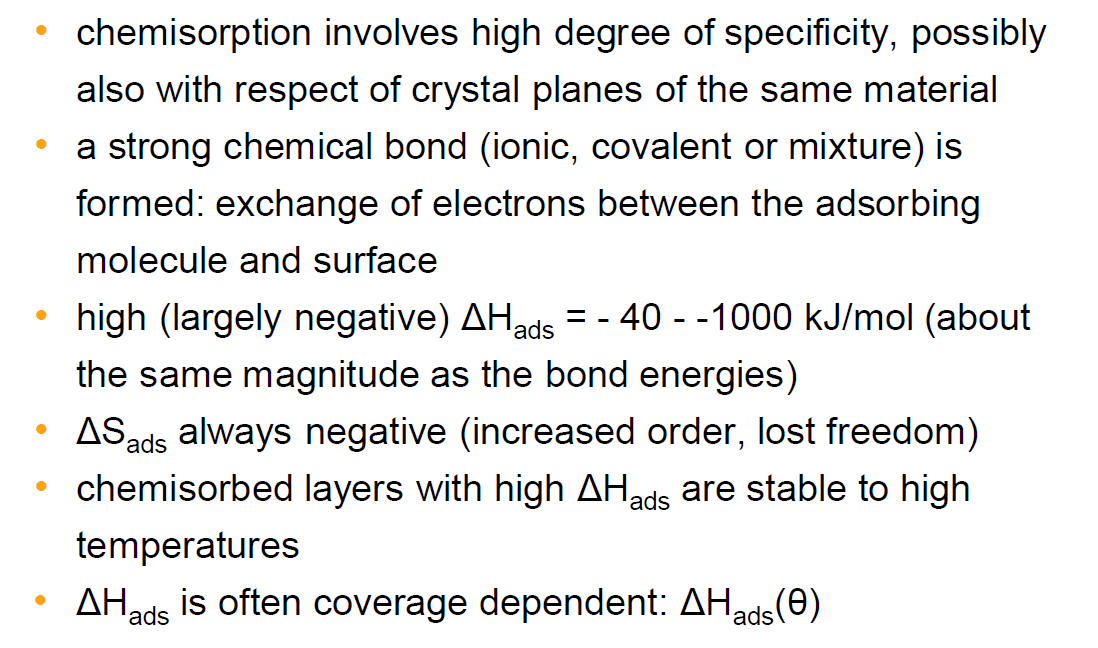 Chemisorption vs. physisorption
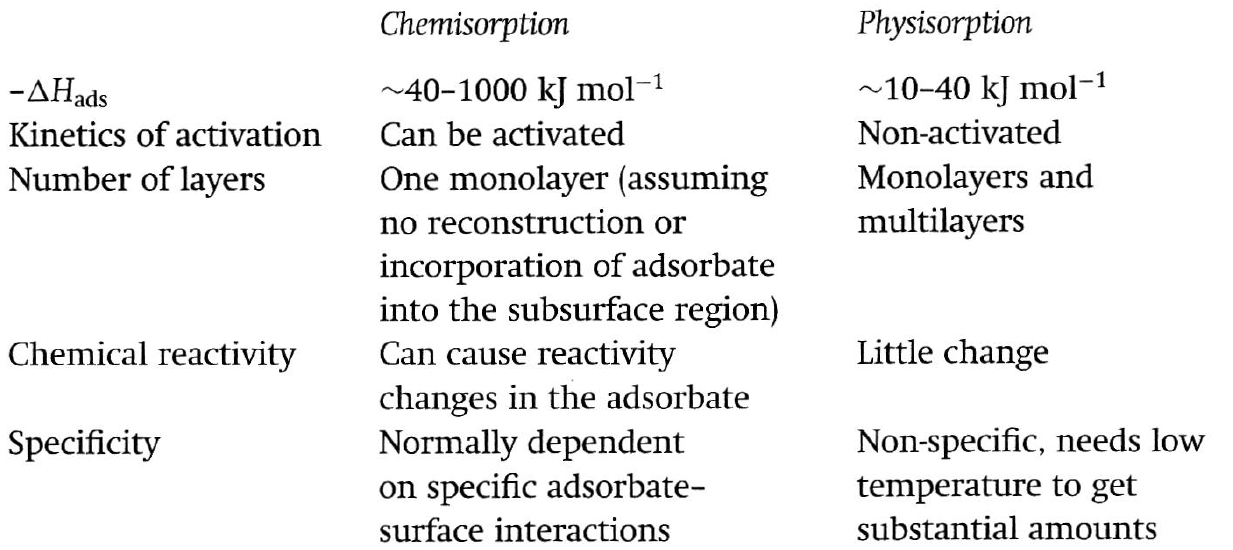 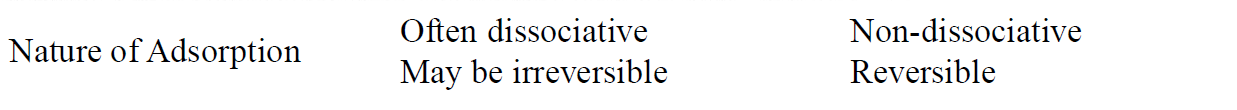 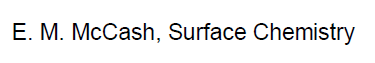 Important surface reactions
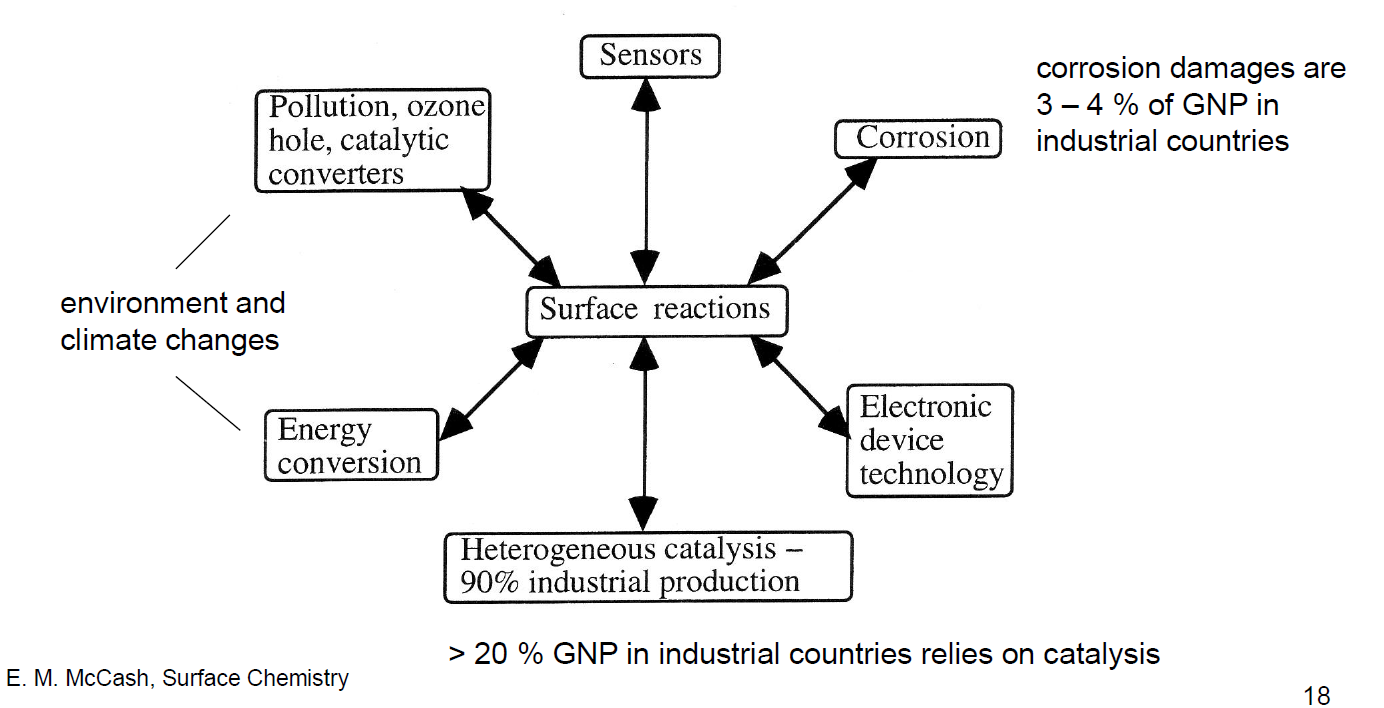 Catalysis
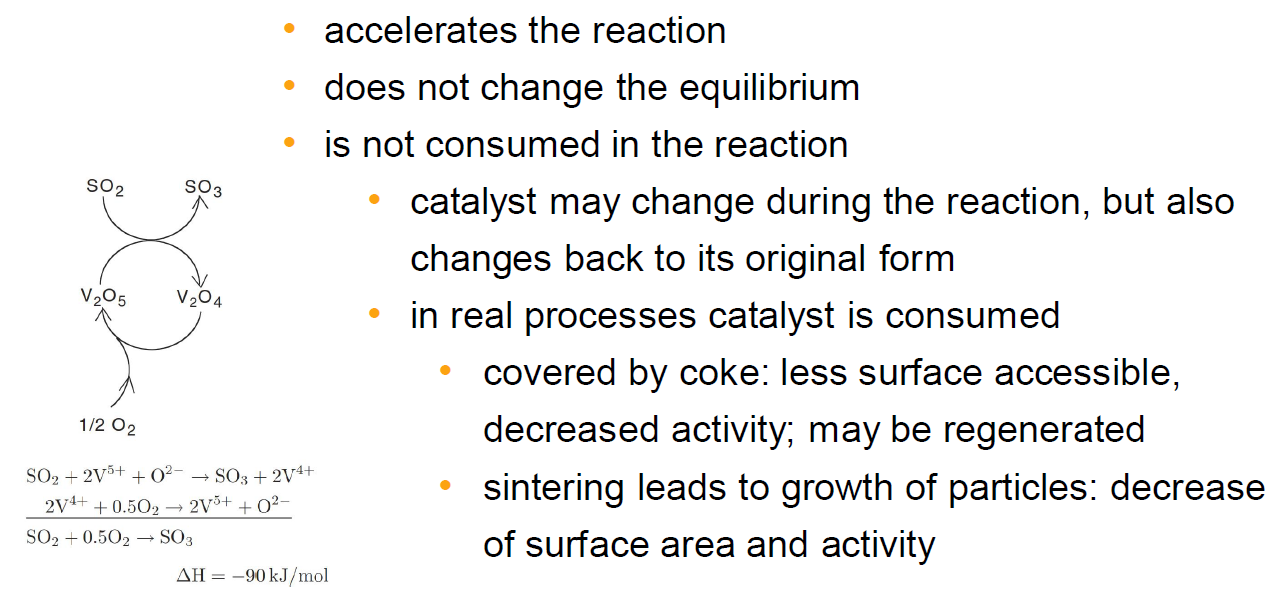 Heterogenous catalysis
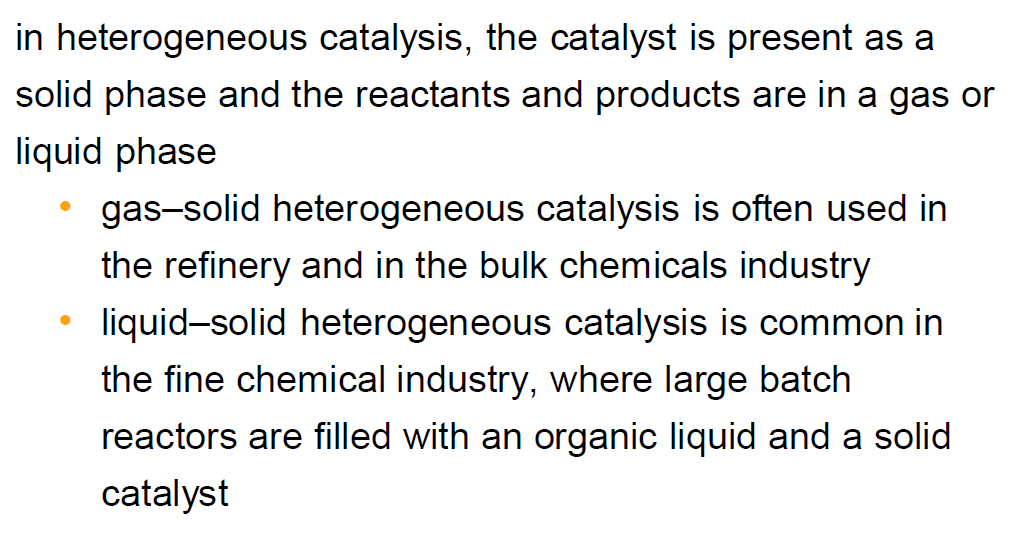 Reaction co-ordinates
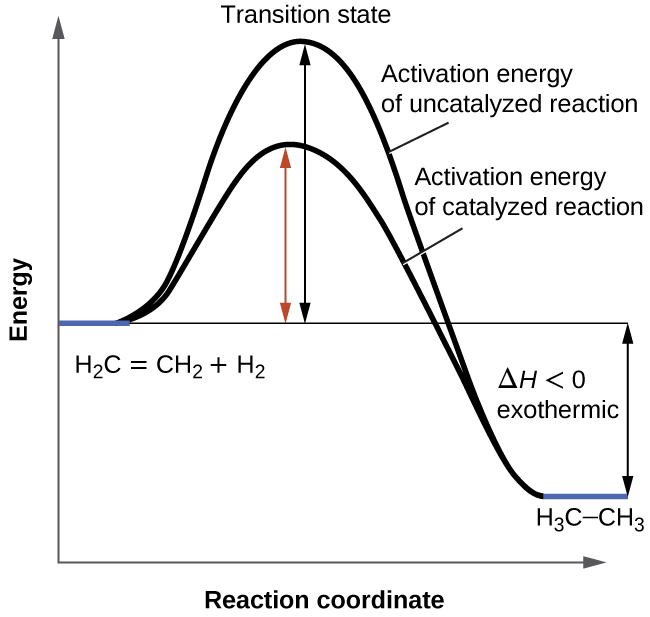 It might be that homogeneous uncatalyzed reaction is replaced by heterogeneous catalyzed reaction.
https://cnx.org/contents/RTmuIxzM@3.4:bZvv2PMU@4/Catalysis
Nobel prize 2007: Gerhard Ertl
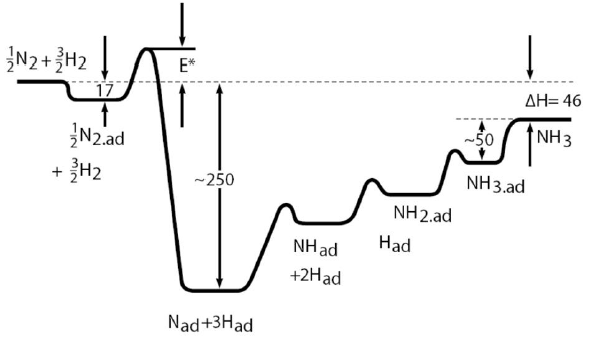 Devil is in the details
Different catalysts
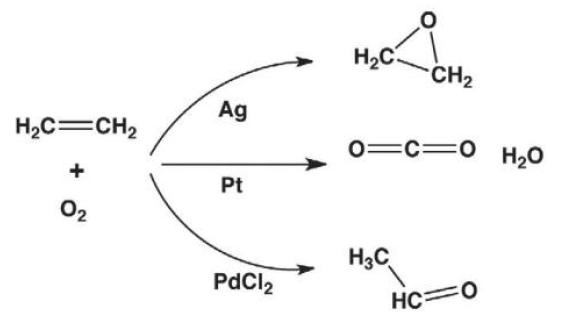 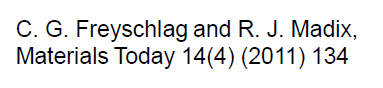 Pt/C nanoparticle catalyst
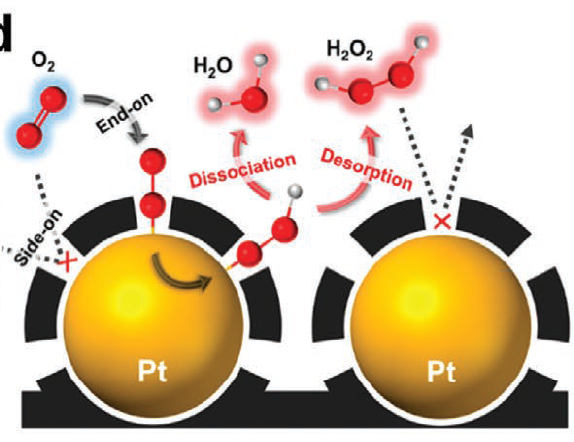 For instance, holes in carbon coating may expose a single Pt-atom; or several  orientation of entering molecule different  different end result
Jiang et al: Adv. Funct. Mater. 2020, 30, 2003321
ALD-coated Pt-catalyst
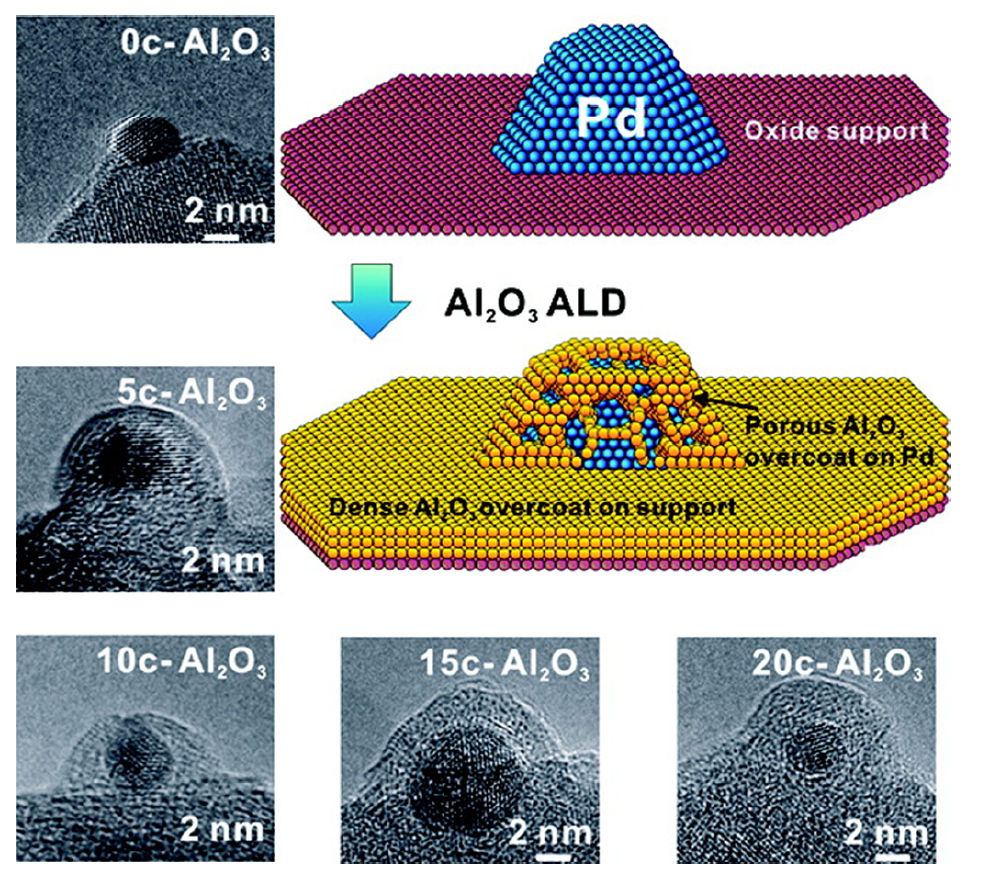 ALD films <1 nm are discontinuous  gas molecules have access to noble metal catalyst.

But reaction product molecules are too big to enter.
Cao et al.: Catalysts design and synthesis via selective ALD, JVST A 2018
Stabilization by coating
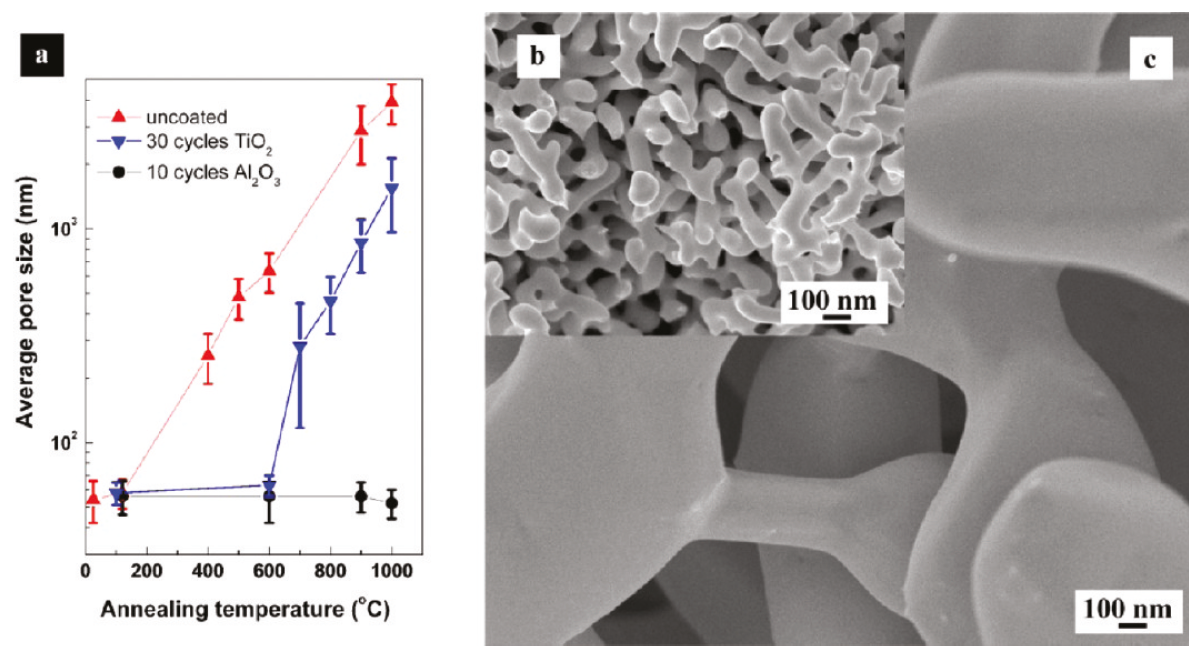 b and c –samples both  
600oC anneal
Nanoporous gold wants to minimize area, but ALD films prevent this.
In b) nanoscale structures protected by ALD film remain; 
In c) unprotected nanoscale structures have coalesced into larger microstructures
Biener et al: ALD Functionalized Nanoporous Gold: Thermal Stability, Mechanical Properties, and Catalytic Activity, Nanoletters 2011
Facet selective deposition
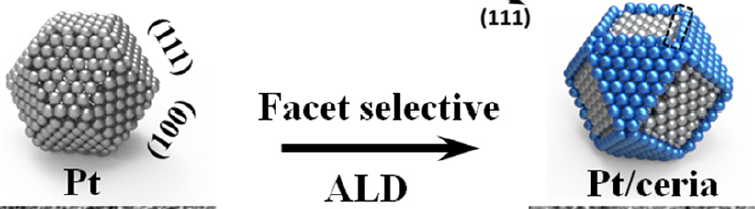 The facet selectivity was realized through the intrinsic differences in binding energies of Ce precursor fragments chemisorbed on Pt surfaces.
Fe3O4 on Pt, and TiO2 on Au, there is a strong tendency to first nucleate on the egde/low coordinated sites.
Cao et al.: Catalysts design and synthesis via selective ALD, JVST A 2018
(111)
(111)
54.7o
(100)
Crystal plane dependent etching
Some crystal planes etch much faster than others.
In silicon, (100) planes etch 100X faster than (111) planes.
Bond density at surface
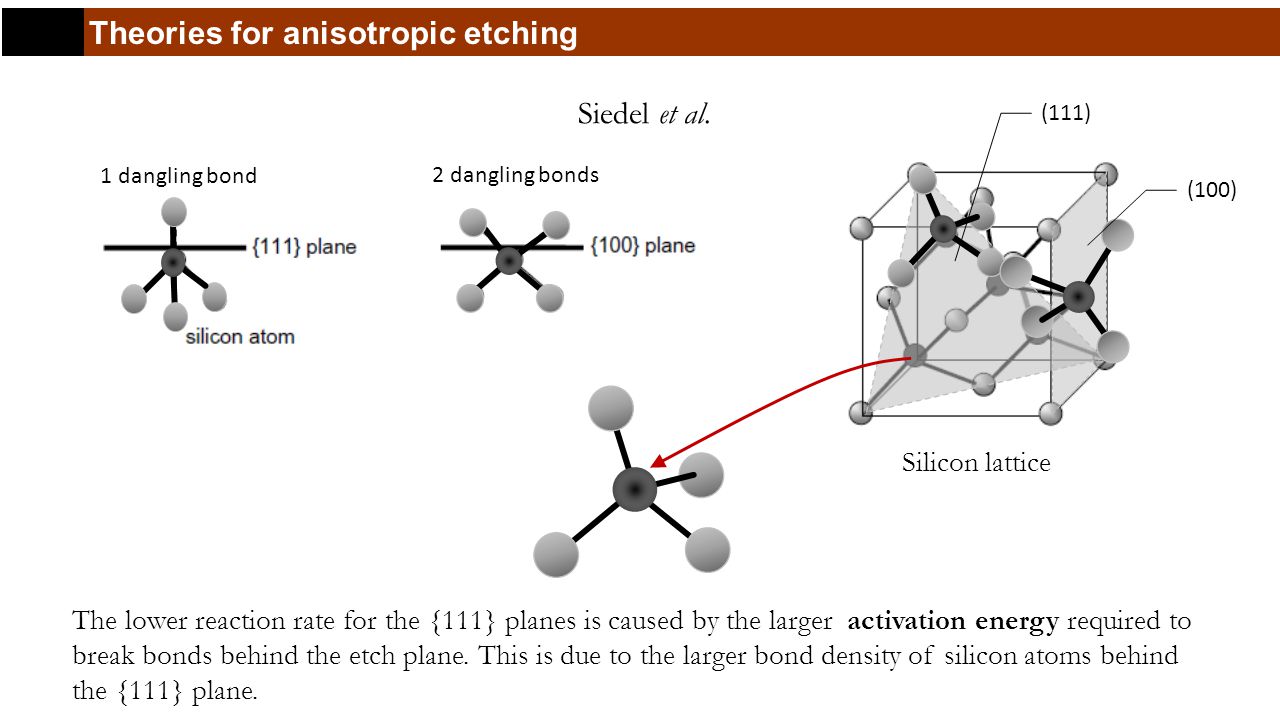 One layer at a time
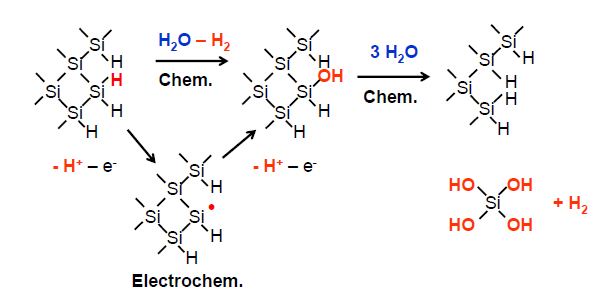 4 bonds in bulk
2 bonds at surface
https://pmc.polytechnique.fr/spip.php?article580&lang=fr
Patterning of catalyst
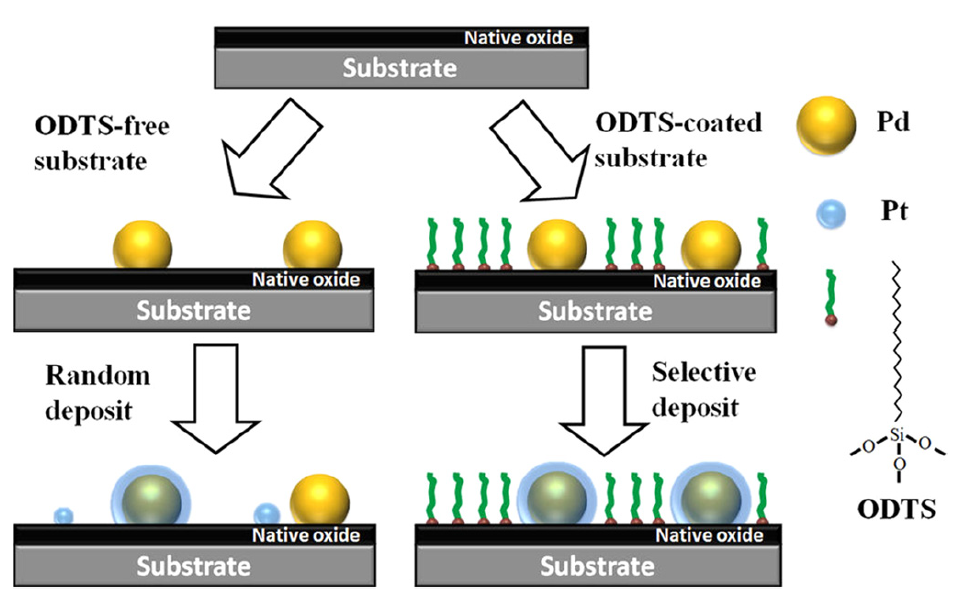 Cao et al.: Catalysts design and synthesis via selective ALD, JVST A 2018
Graphene oxide catalyst
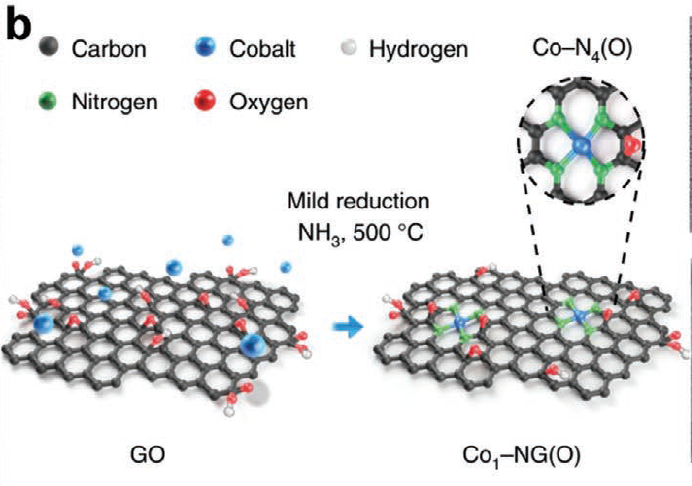 “Co–N4 moieties are surrounded by the
desired configuration of electron-rich oxygen atoms from graphene
oxide substrates.”
Jiang et al: Adv. Funct. Mater. 2020, 30, 2003321
Industrial catalytic processes
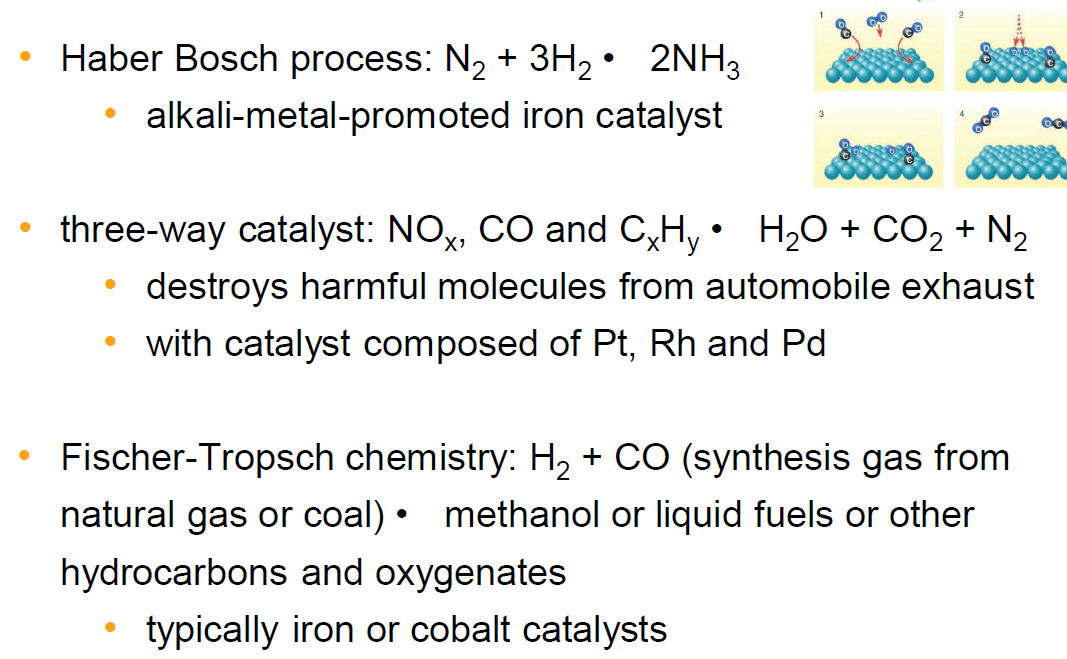 Size scales of catalysis
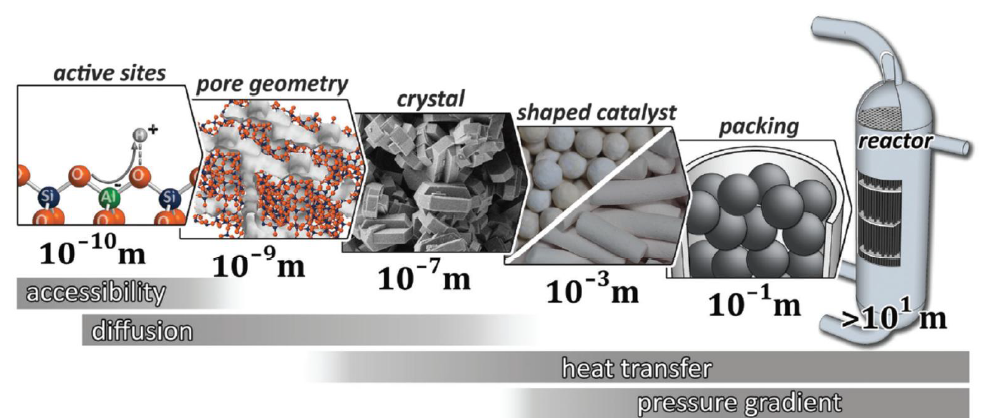 Chemistry & physics & computational science
Chemical engineering
Materials science
Materials science
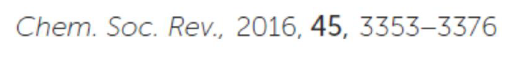 Real surfaces…
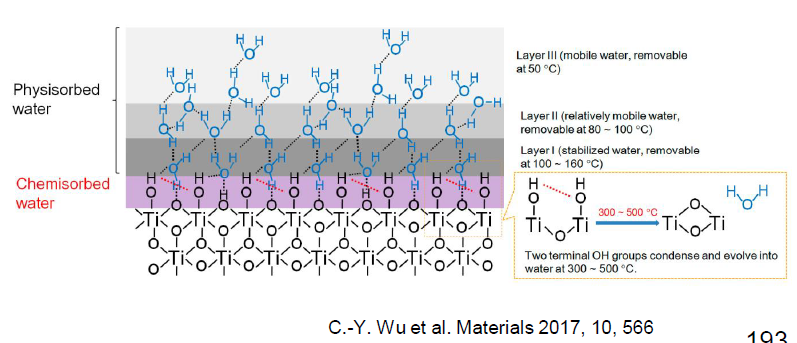 More real surfaces
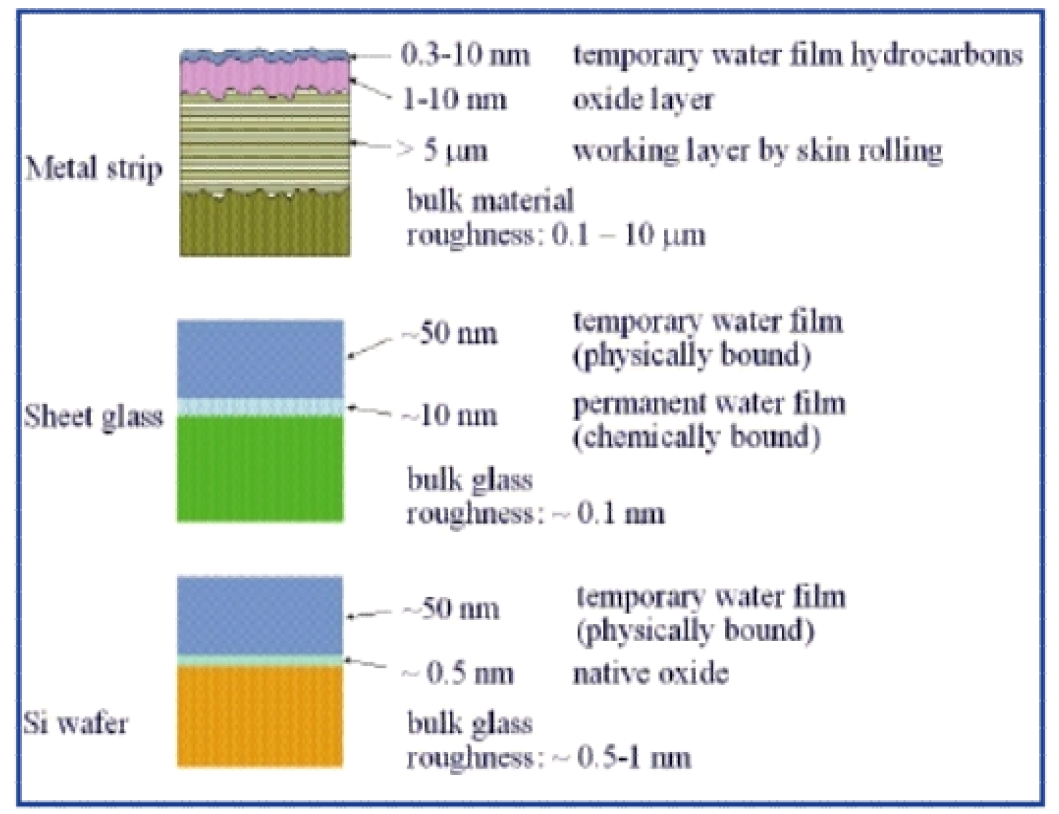 Belkind & Gershman; Vacuum Technology and Coatng 2008
Surface functionalization
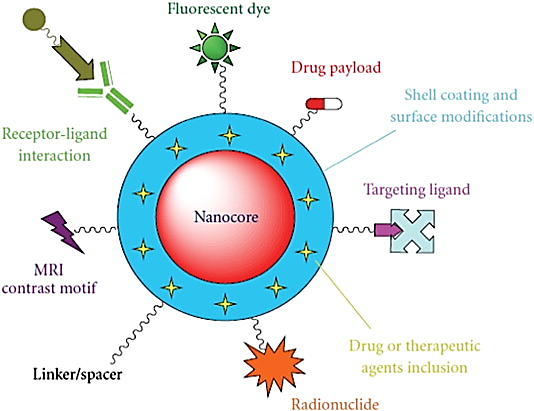 Chatterjee et al: Core/shell nanoparticles in biomedical applications, 2014